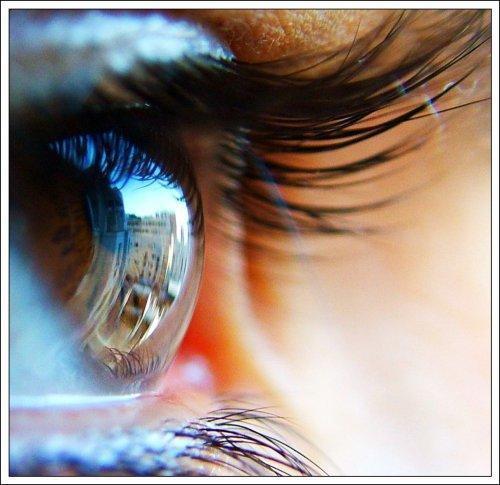 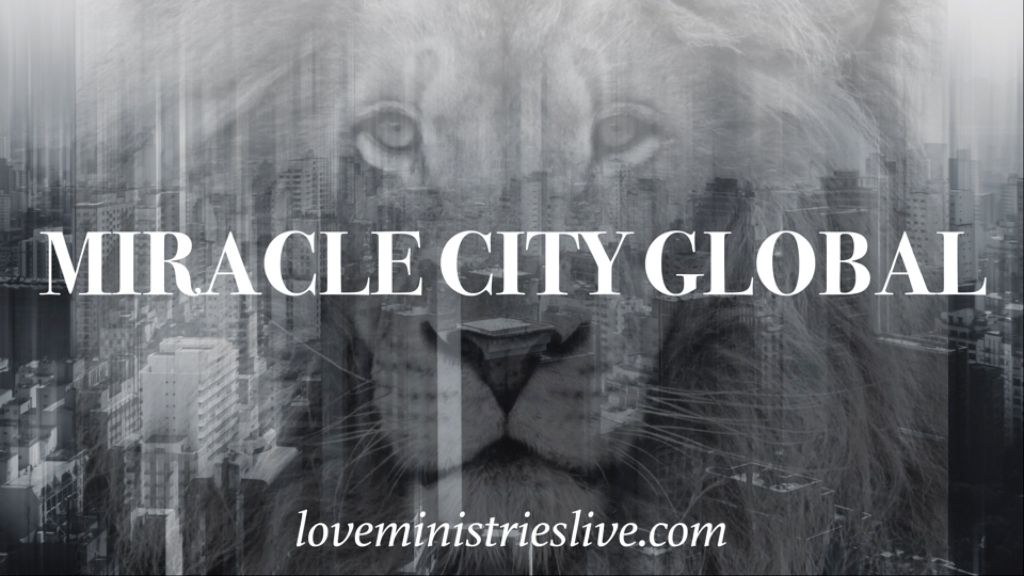 VISION: 2020
VISION: Divine Revelations
 
REVELATION:                                  The Uncovering of something hidden
VISION
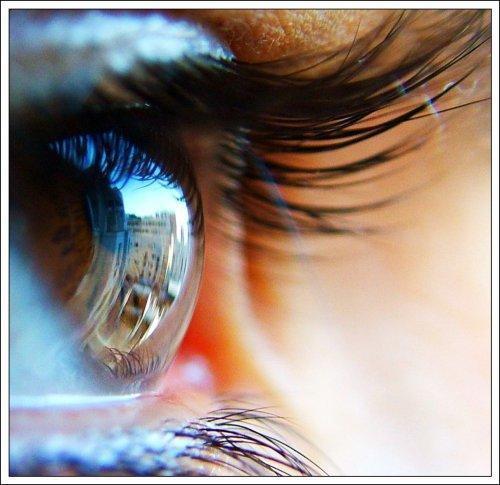 God’s revelation or Word to an individual regarding His divine intent, purpose, and plan for the individual’s live – both present and future.  A vision is present and progressive often partially revealed. It is personal and corporate having a distinct cause and effect on the Body of Christ. It is territorial and generational.
VISION: Divine Revelations
 
REVELATION:                                  The Uncovering of something hidden
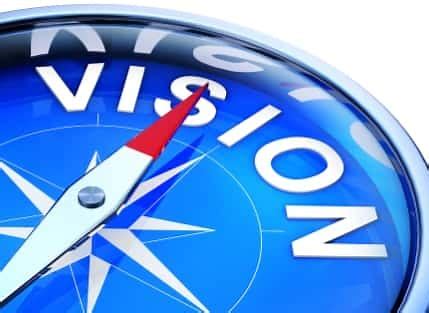 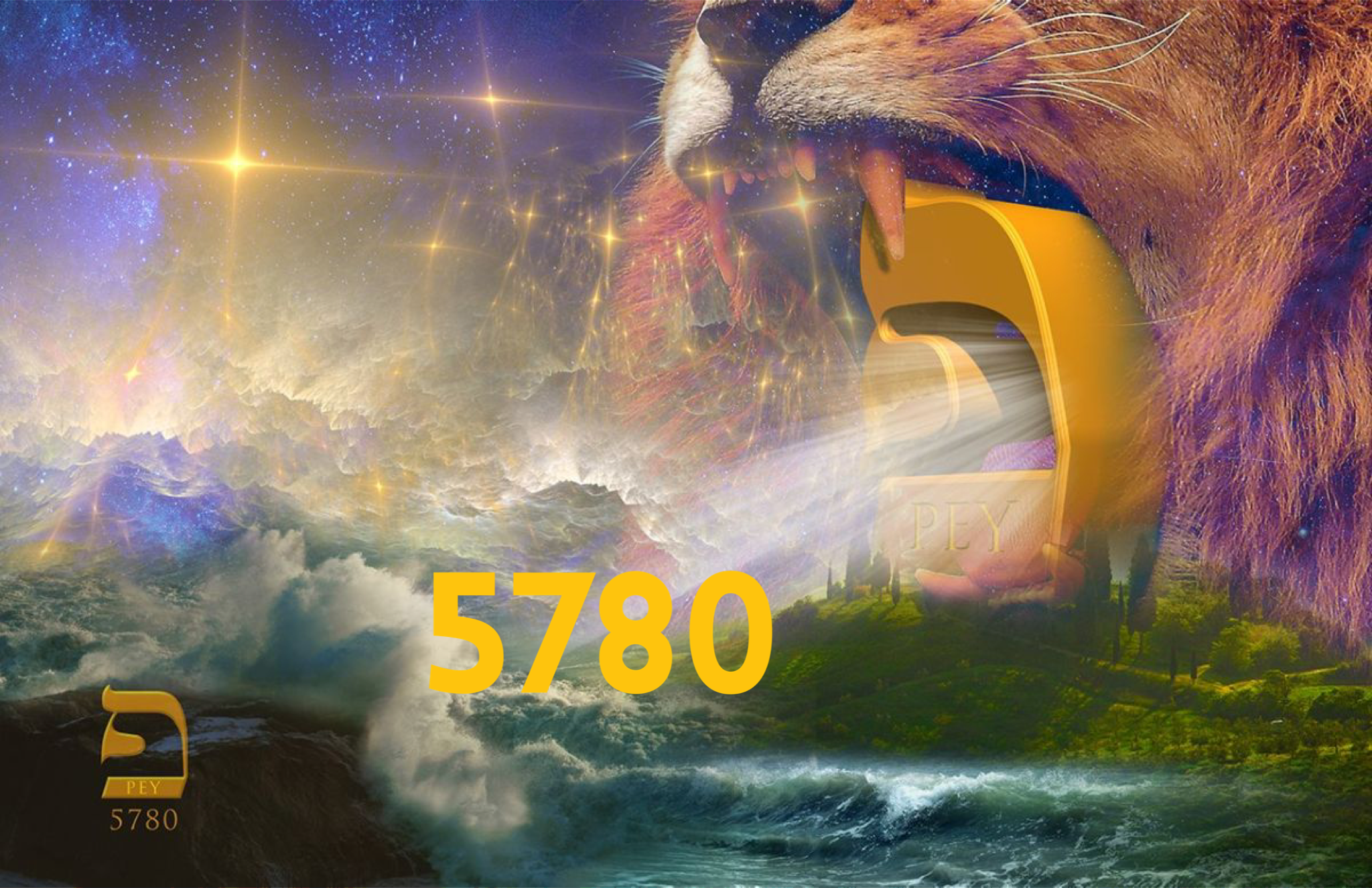 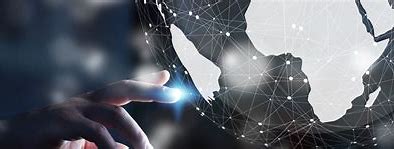 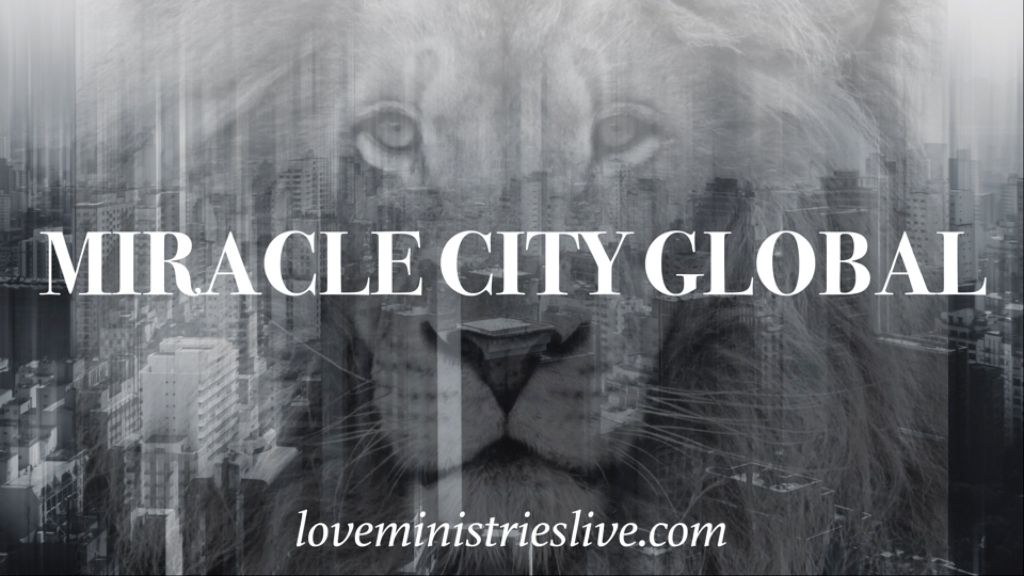 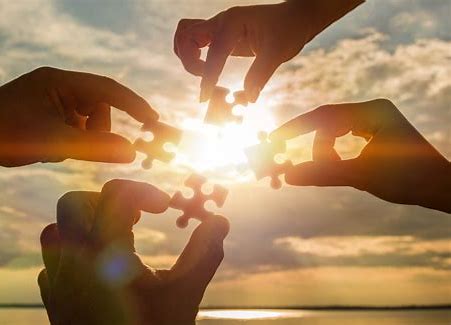 VISION VICTIMS
Proverbs 29:18
 Where there is no vision, the people perish: KJV
 
Proverbs 29:18
Where there is no revelation, the people cast off restraint; but blessed is he who keeps the law. NIV
 
RESTRAINT - PARA (Hebrew) ignore, avoid, get out of control, hold back, running wild, taking away, unkempt (untidy)

Hosea 4:6
My people are destroyed from lack of knowledge. NIV
NEARSIGHTED
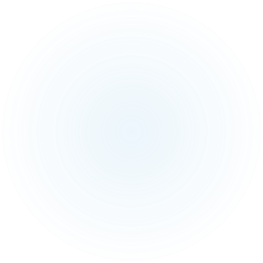 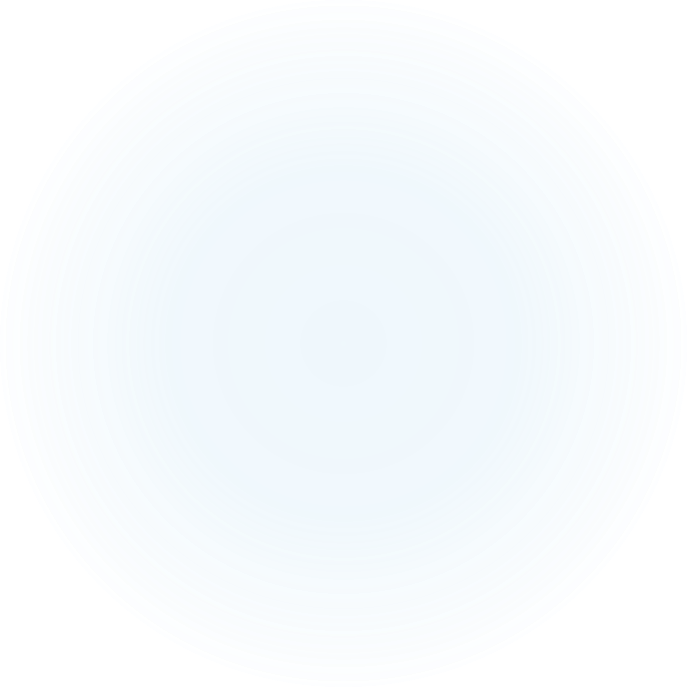 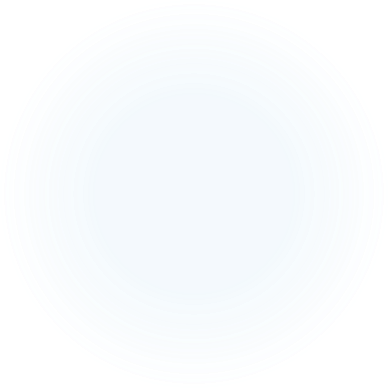 FARSIGHTED
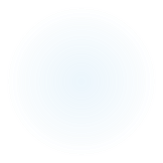 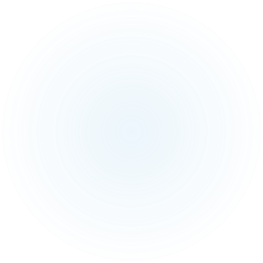 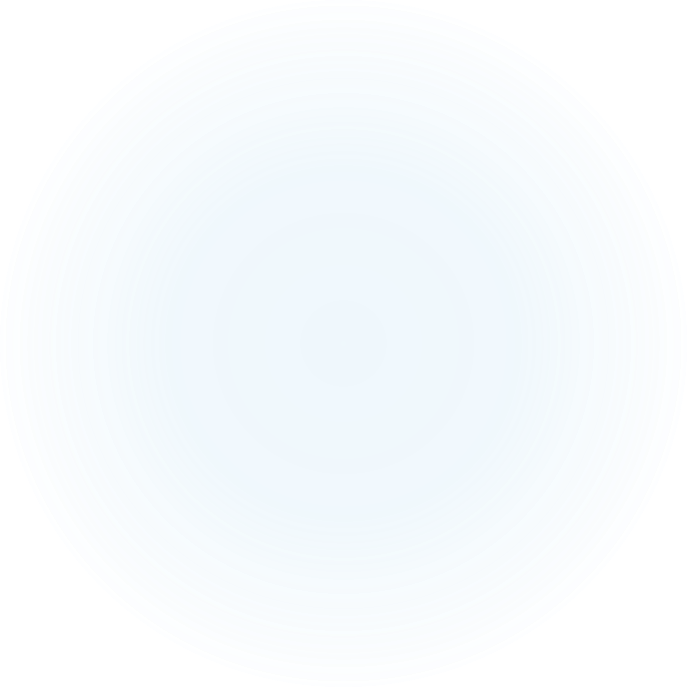 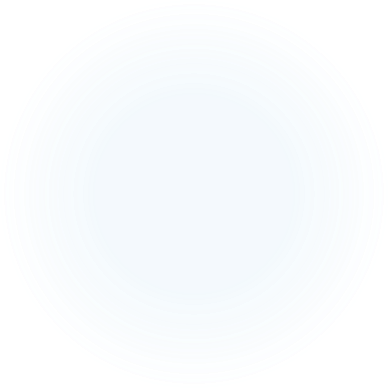 TUNNEL VISION
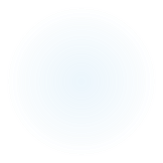 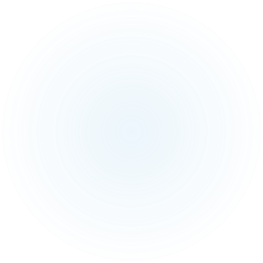 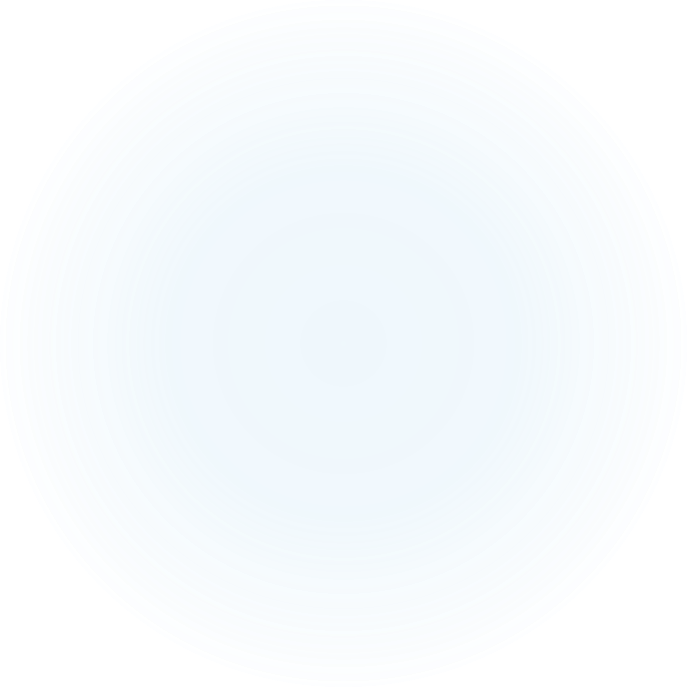 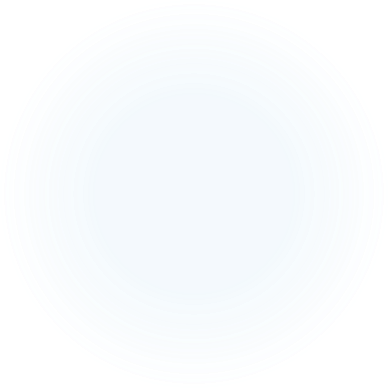 STIGMATISM
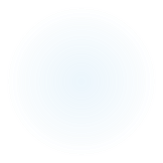 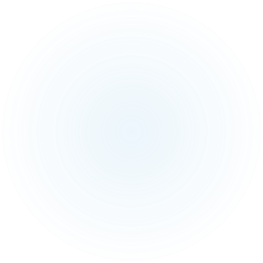 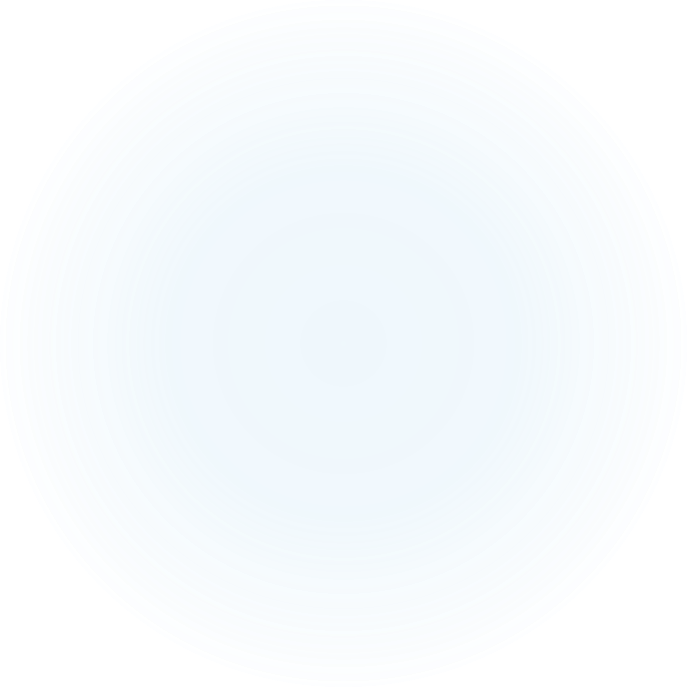 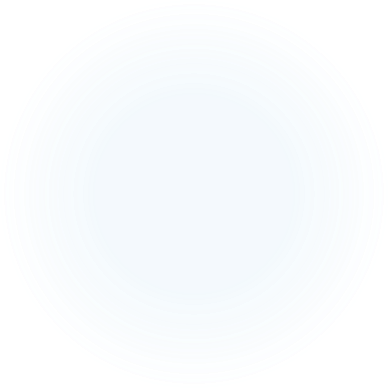 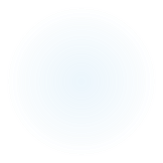